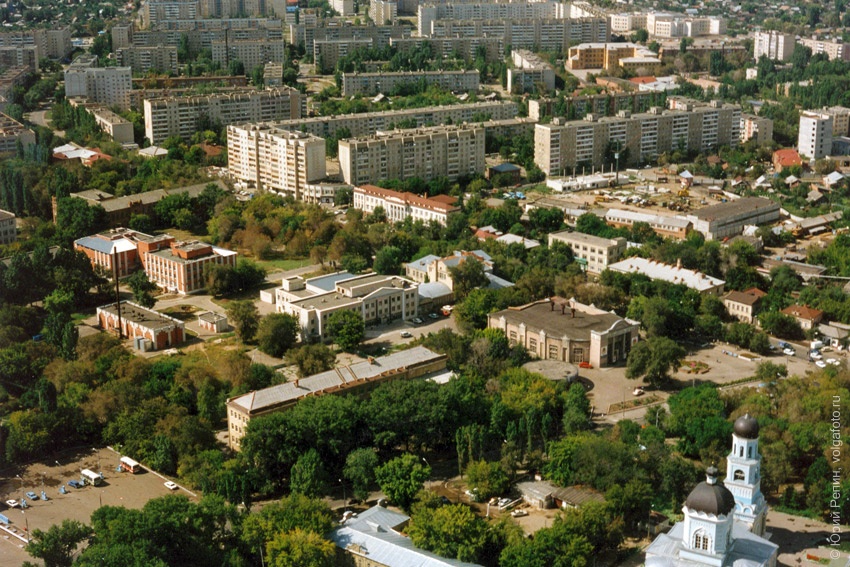 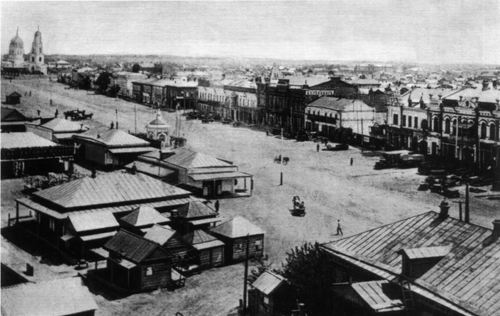 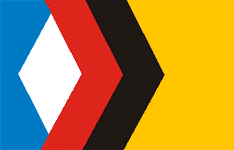 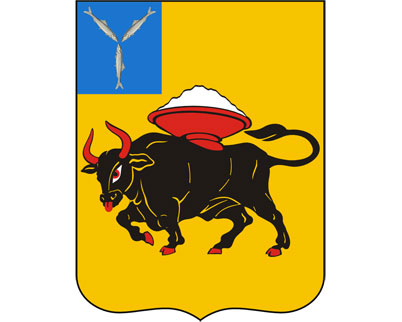 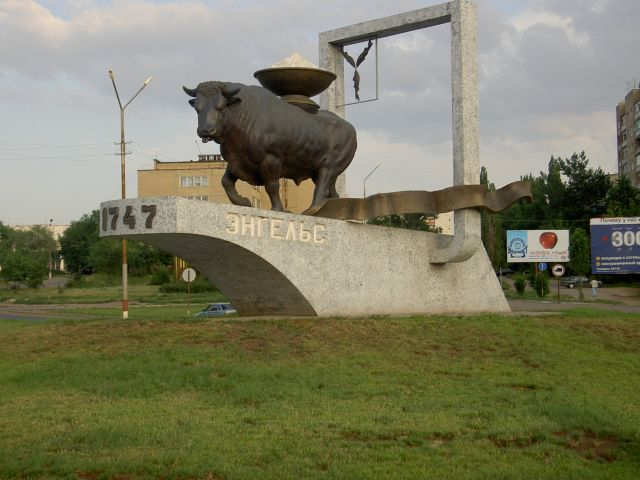 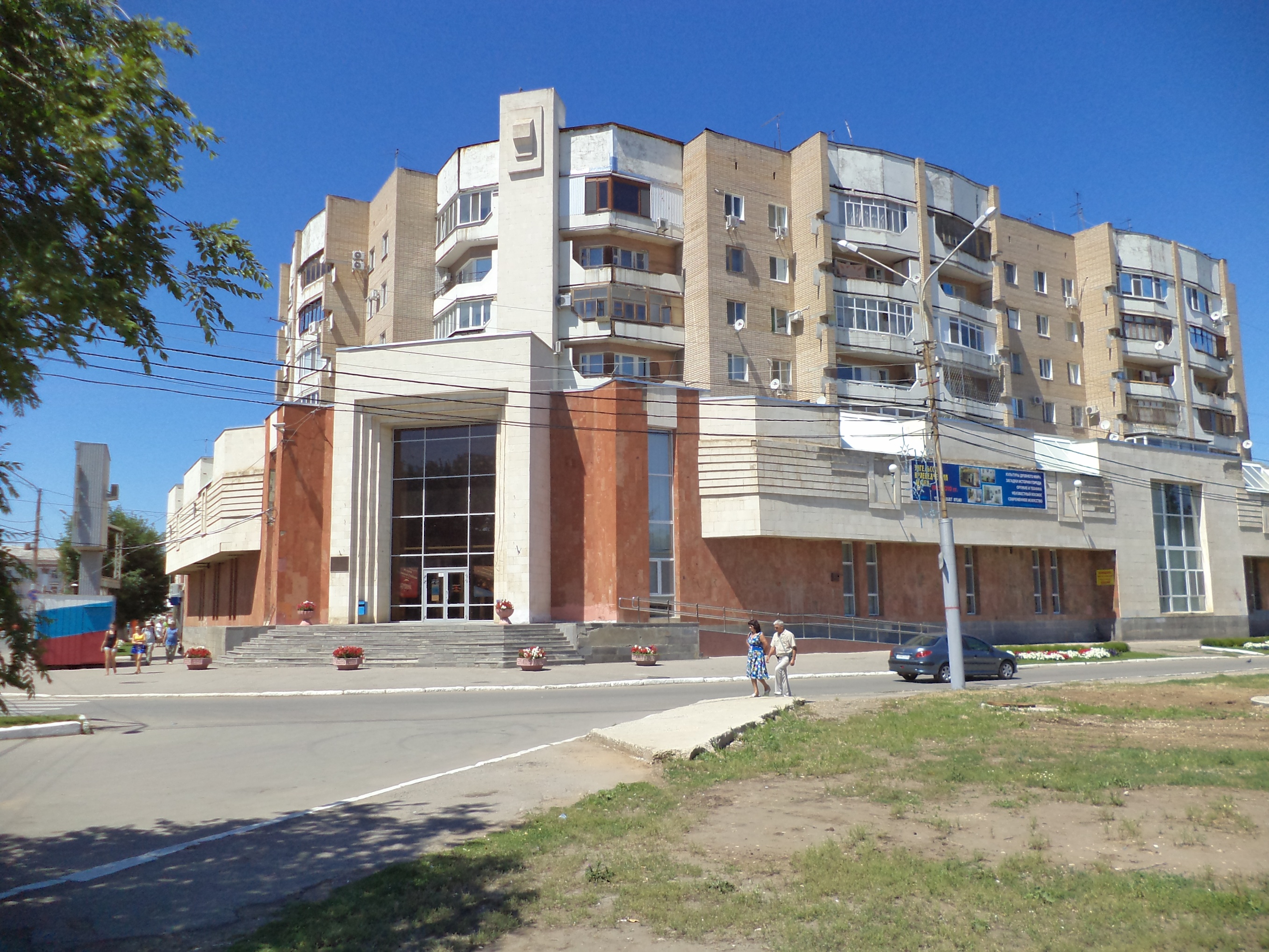 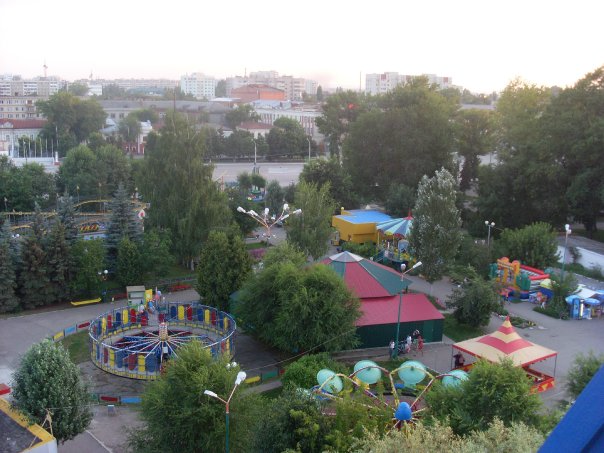 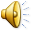 Физкульт-
минутка
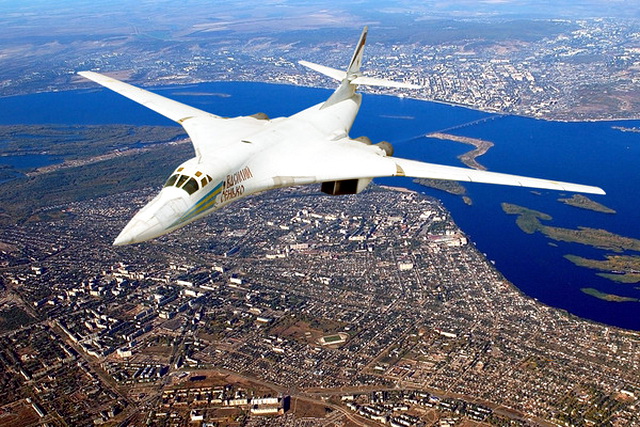 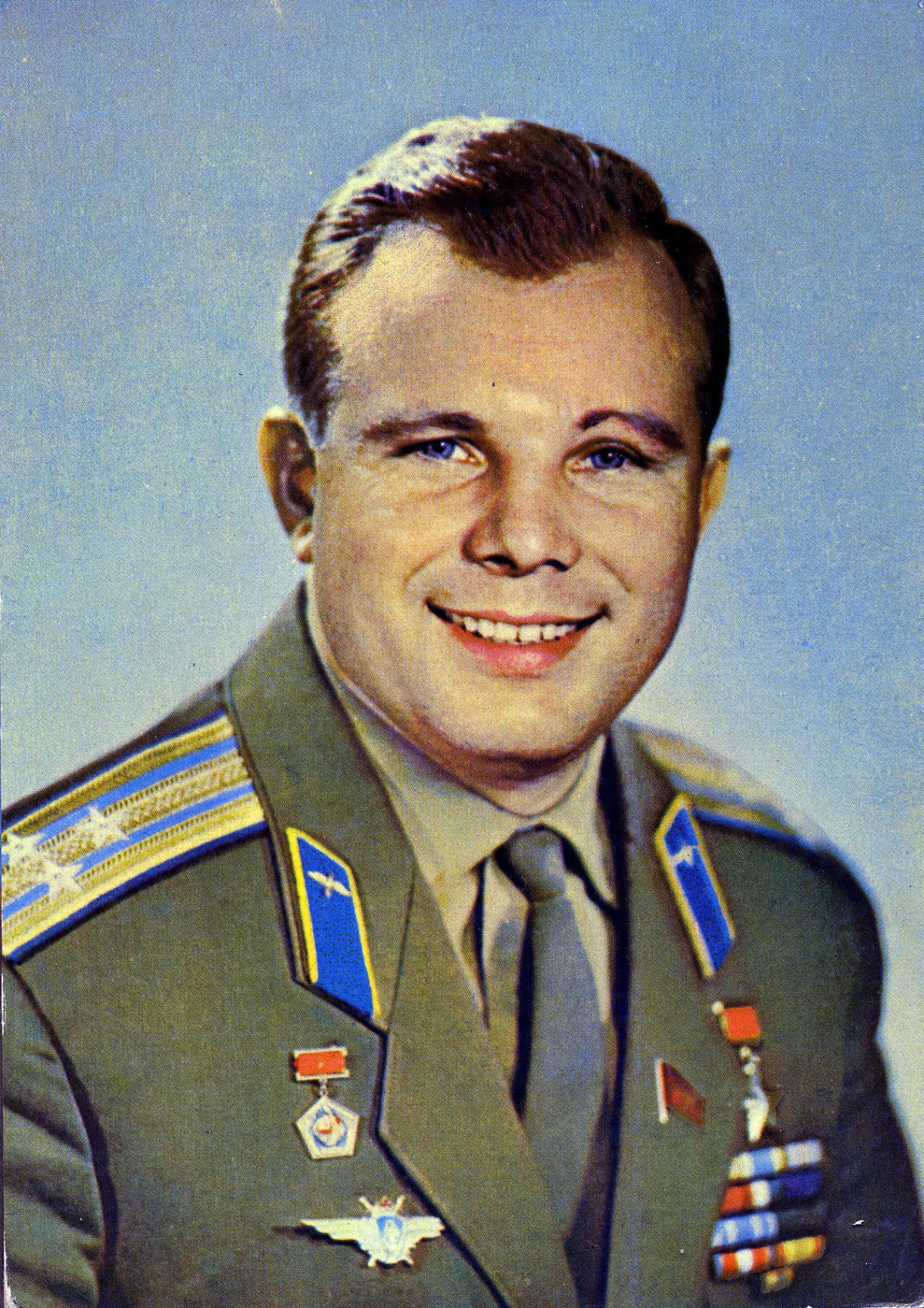 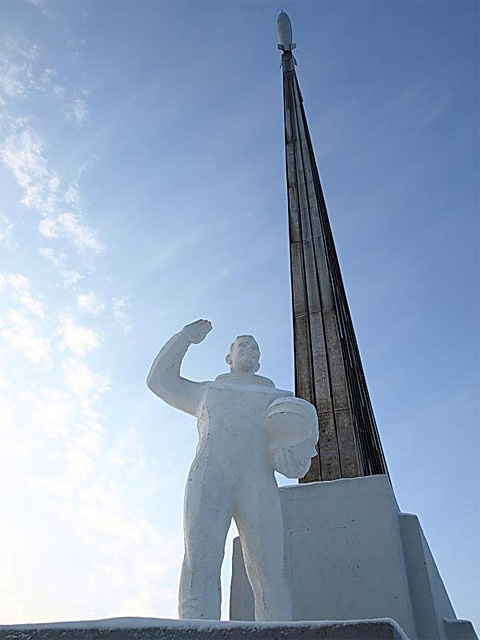 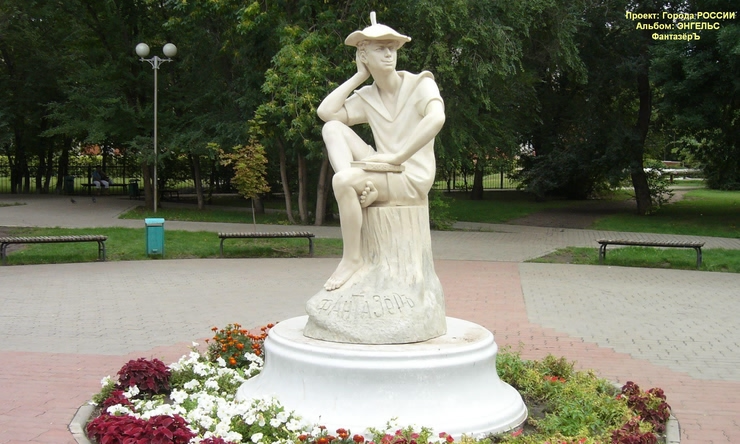 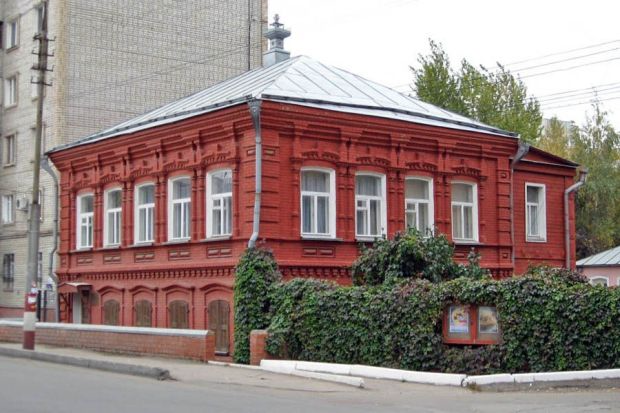 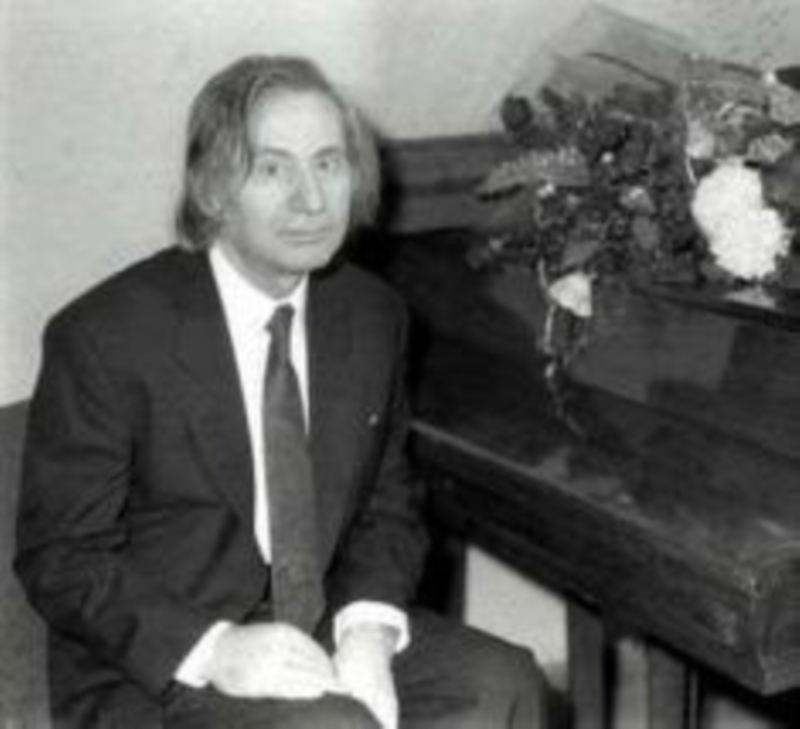 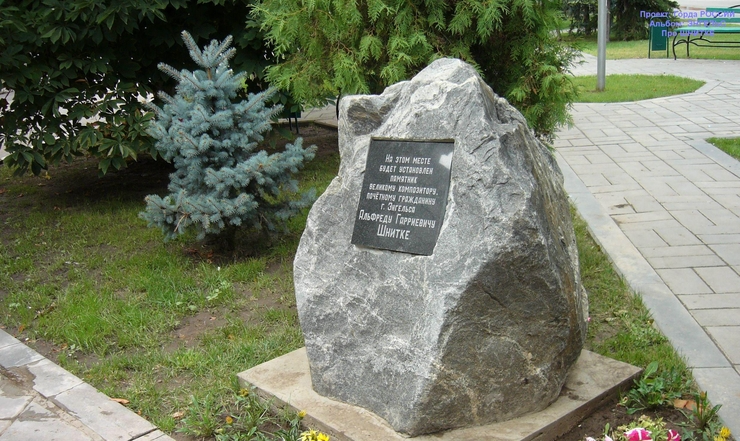 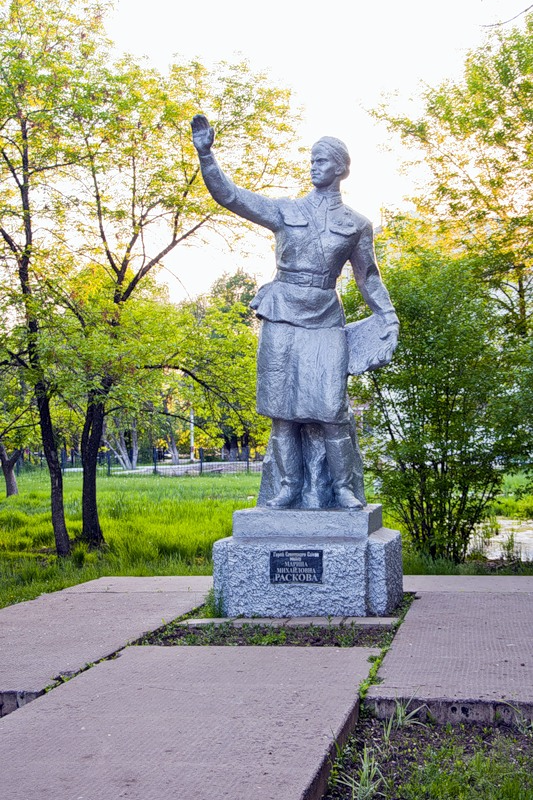 Улицы города, носящие имена героев
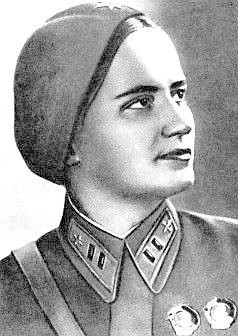 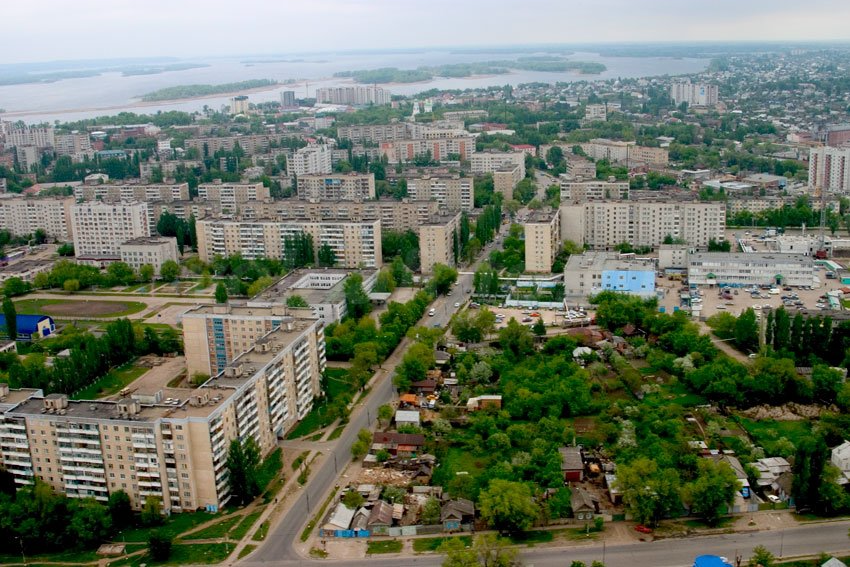 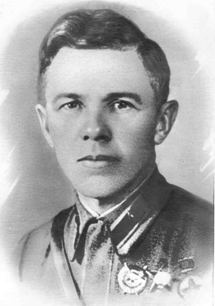 Улицы города, носящие имена героев
Улица Волоха
Эта улица носит имя нашего земляка, почетного гражданина г. Энгельса генерал - лейтенанта бронетанковых войск.
Петр 
Васильевич 
Волох
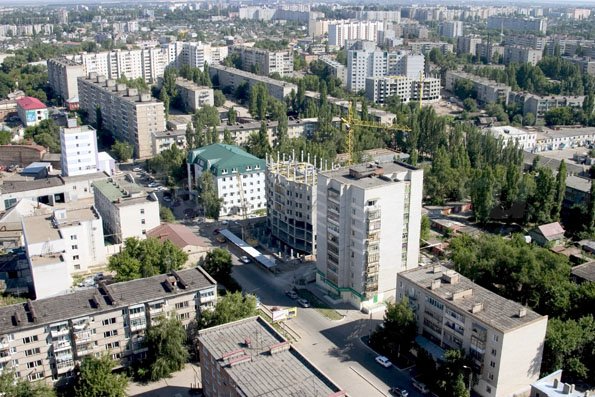